Круговые и столбчатые диаграммы
Интегрированный урок математики и информатики
Устный счет
1.Найдите наименьшее число, кратное 6 и удовлетворяющее неравенству х>278
282
2. Назовите наименьшее число, удовлетворяющее неравенству
   216<x<235, которое делится на 15 и на 25
225
Что такое диаграмма?
От греческого diagramma – изображение, рисунок, чертеж.

Диаграмма-графическое представление данных, позволяющее быстро оценить соотношение нескольких величин.
Задача № 1
Расчеты
8+11+5=24 (чел) -выполняли работу
360:24=15(°) -соответствует 1 человеку
15*8=120 (°) -сектор «5»
15*11=165(°)-сектор «4»
15*5=75 (°)-сектор «3»
Задача № 2
Расчеты
360:8*3=135 (°) – масло
Задача № 3
Расчеты
360: (30+60+90)=2(градуса) – 1 медаль
30*2=60(градусов) – золотые медали
60*2=120(градусов) – серебряные
90*2=180(градусов) - бронзовые
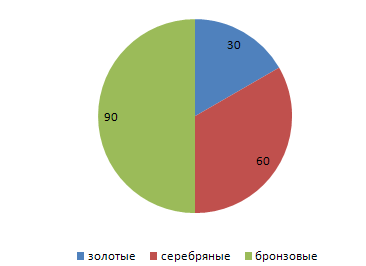 Разминка
Не выполняя вычислений, выясните корни каких уравнений кратны 2 , 3, 5.
Если уравнение кратно :
      «2»-подними вверх правую руку
      «3»- подними вверх левую руку
      «5»-моргаем глазами
х:33=30
15+х=72
х-45=81
х+20=54
Если правильно, покивайте головой;Если неправильно, то покачайте:
Электронные таблицы предназначены для создания и редактирования текстовых документов
С помощью электронных таблиц можно строить диаграммы
Имя ячейки может быть A25
Может быть две ячейки с именем В2
Внутри ячейки может размещаться текст
Повторение пройденного
1.Из каких элементов состоит рабочая область электронных таблиц?
       Ответ: Из ячеек
2. Из чего состоит имя ячейки?
Ответ: из латинской буквы – имени столбца и цифры-номера строки
3. Что можно хранить в 1 ячейке?
Ответ: или текст или число или формулу
Что нужно сделать для того, чтобы построить диаграмму?
Внести данные в ячейки таблицы
Выделить ячейки
Войти в закладку вставка-диаграммы и выбрать тип диаграммы